Wie viele?
Number: one or many? Talking about more than one thing
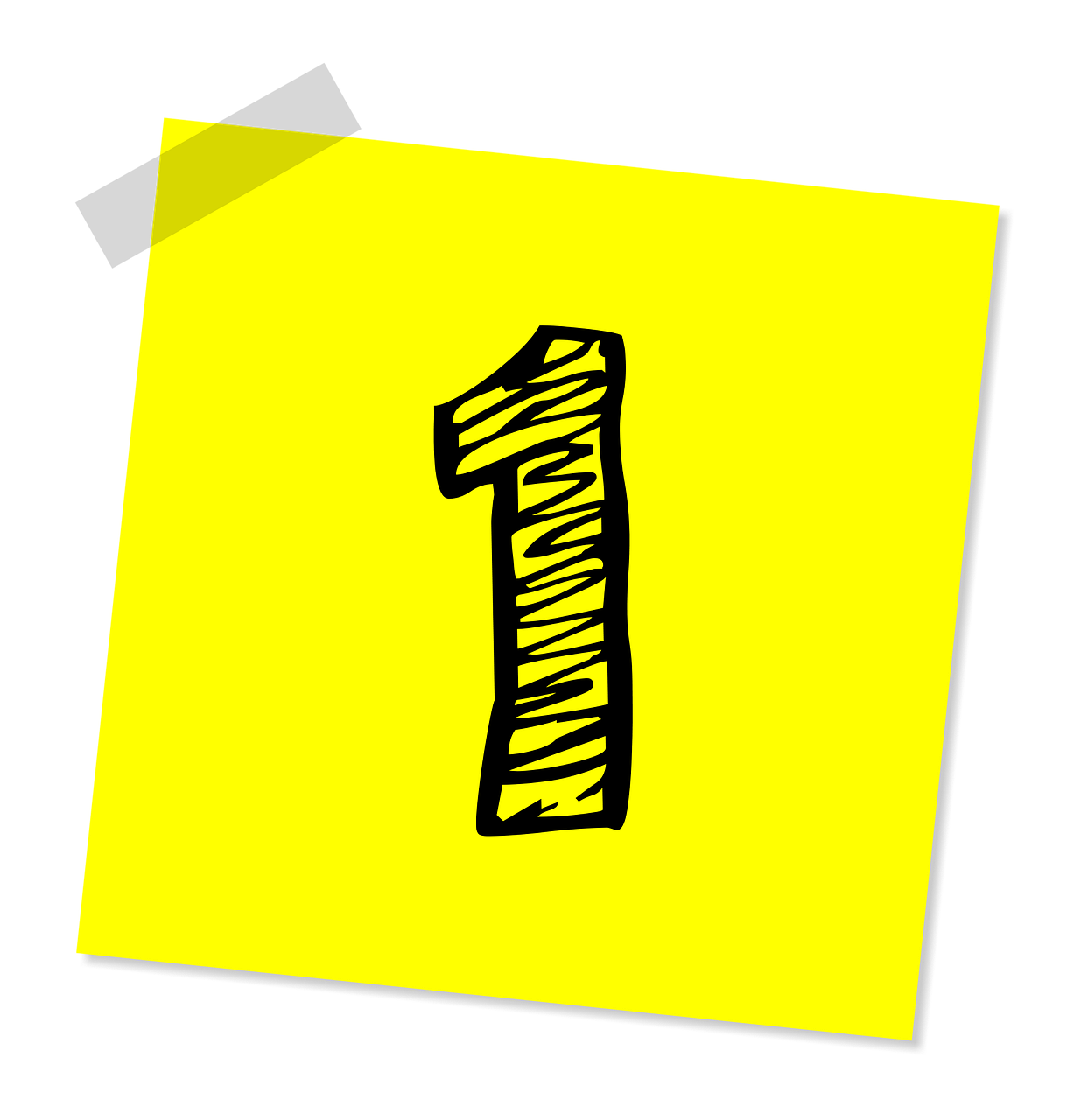 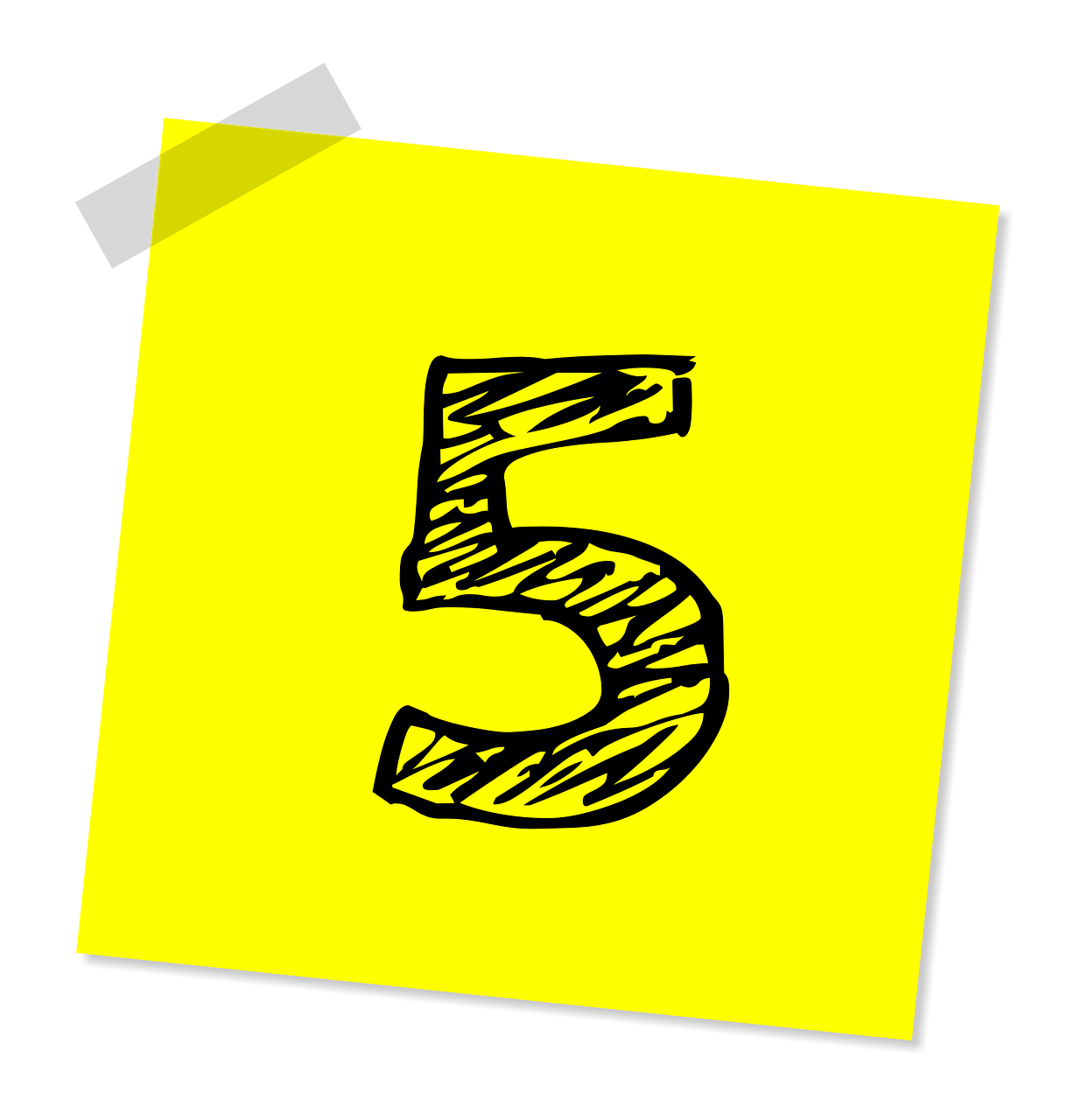 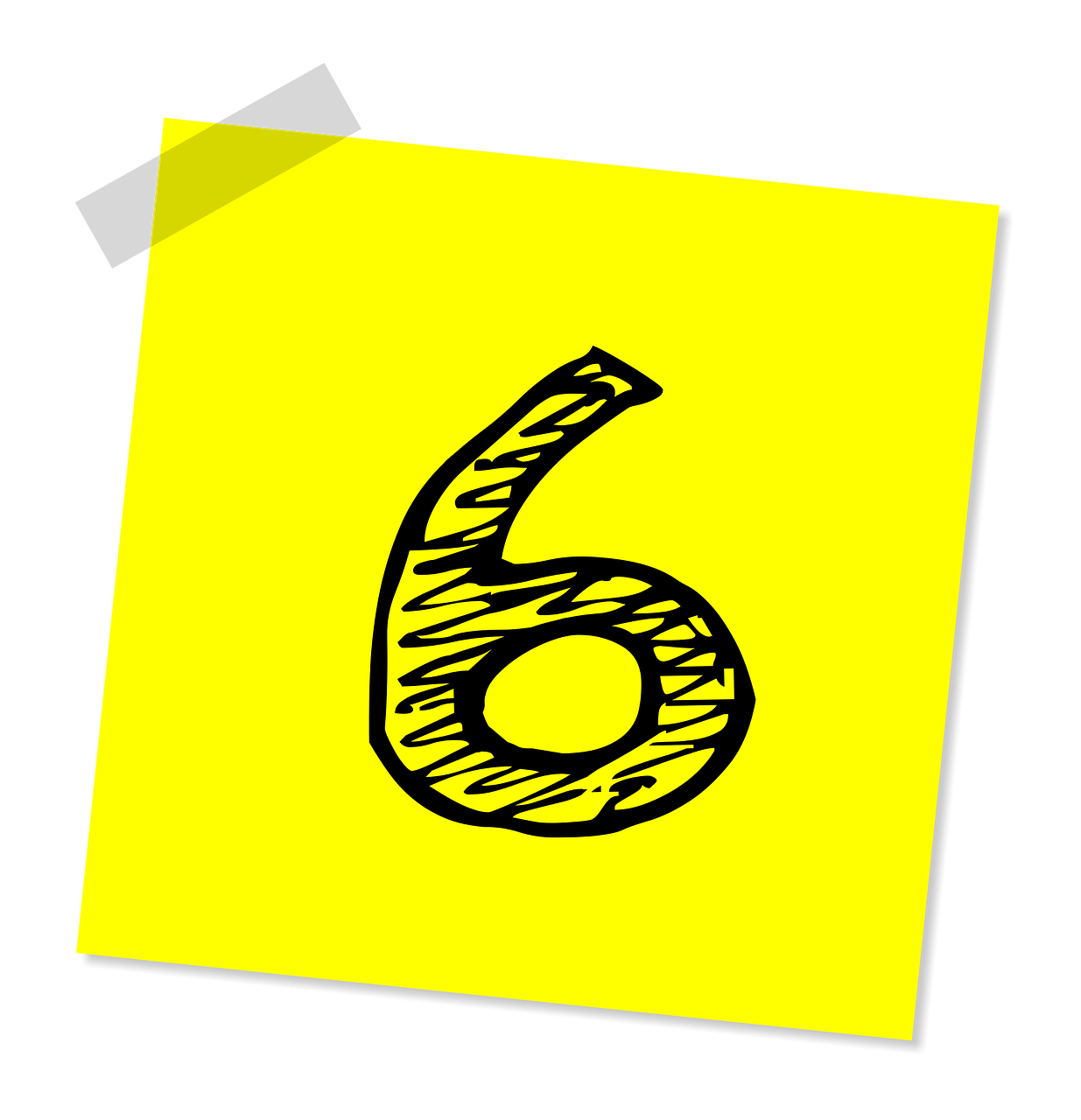 Plurals
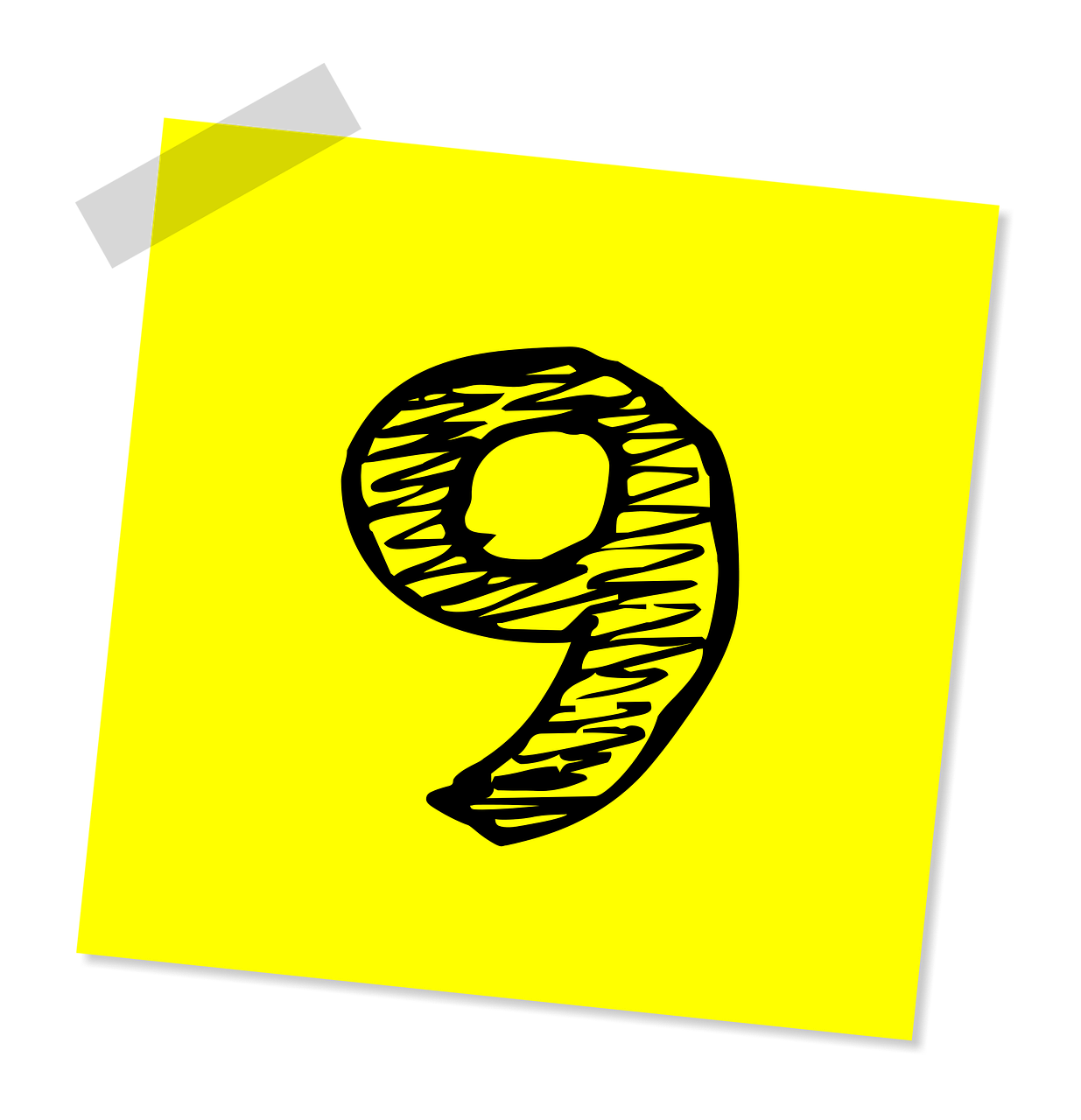 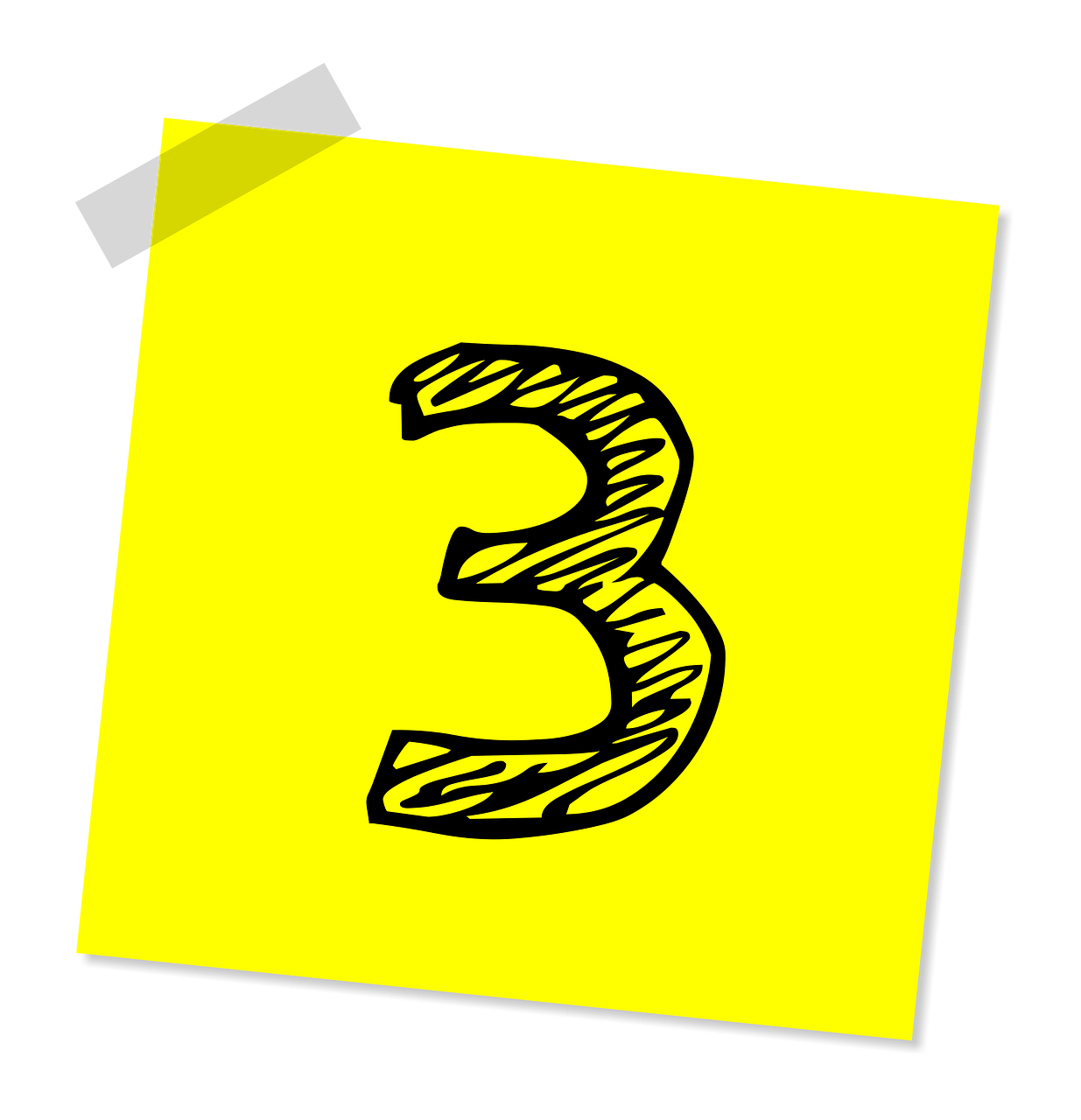 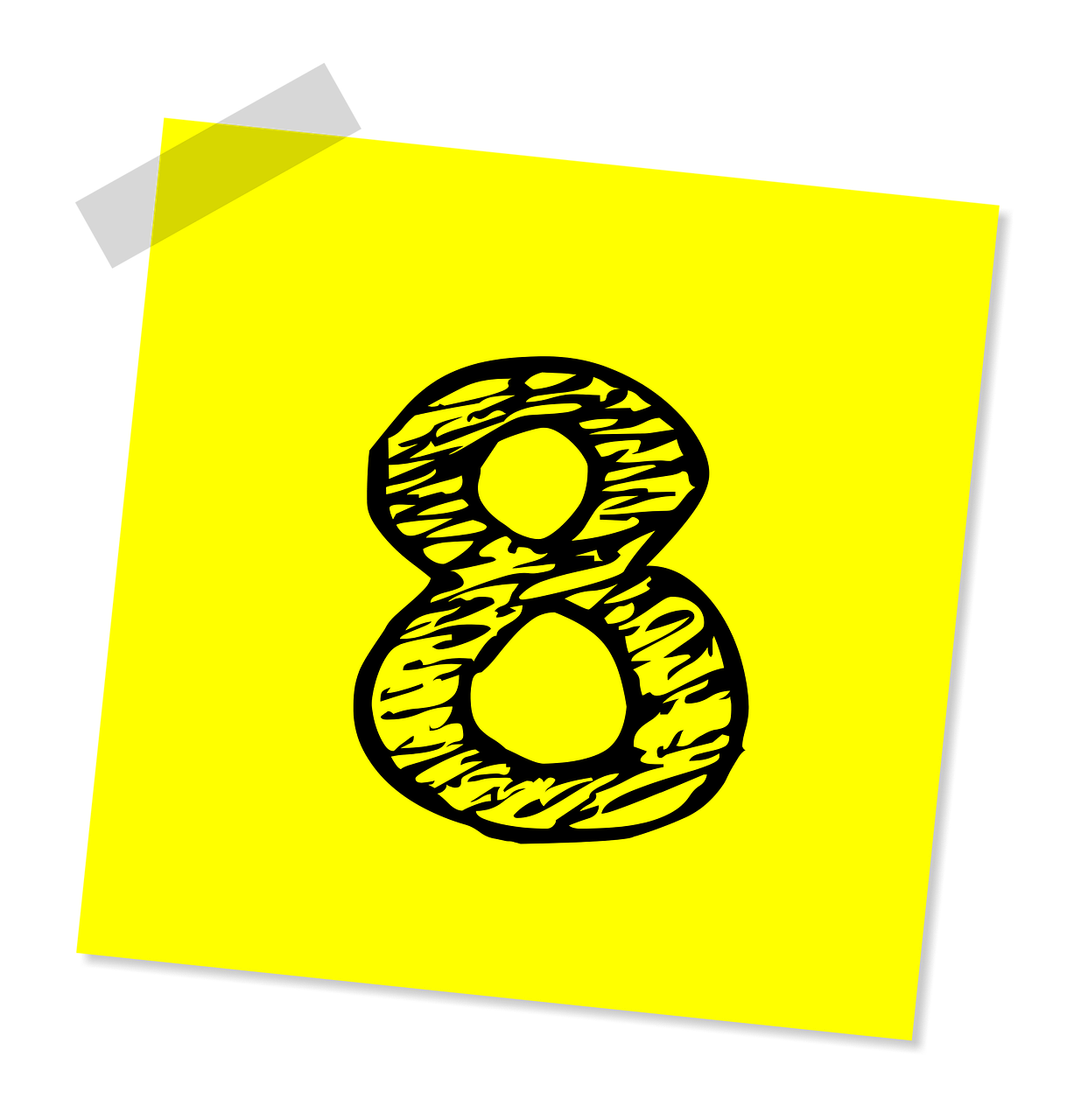 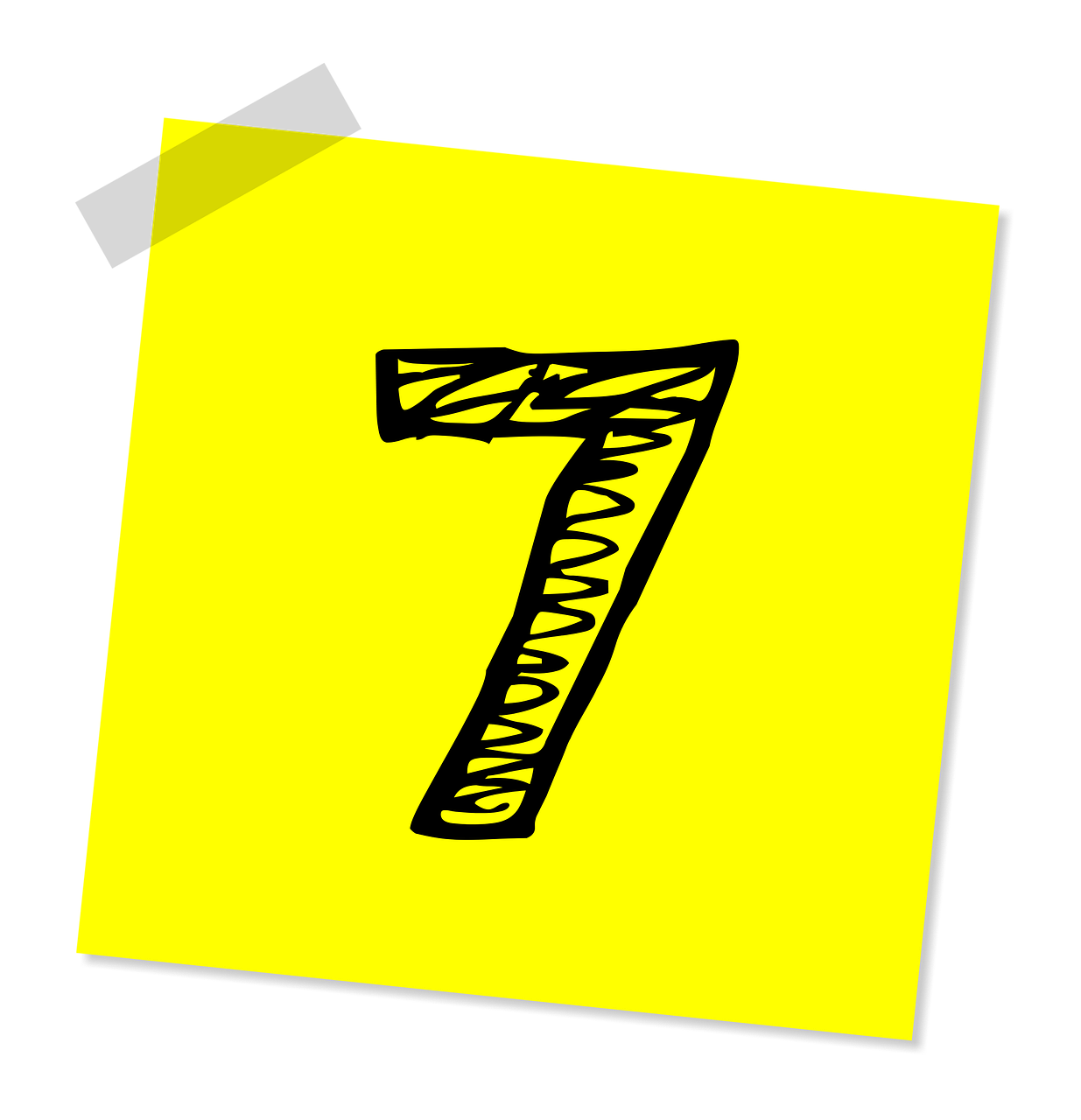 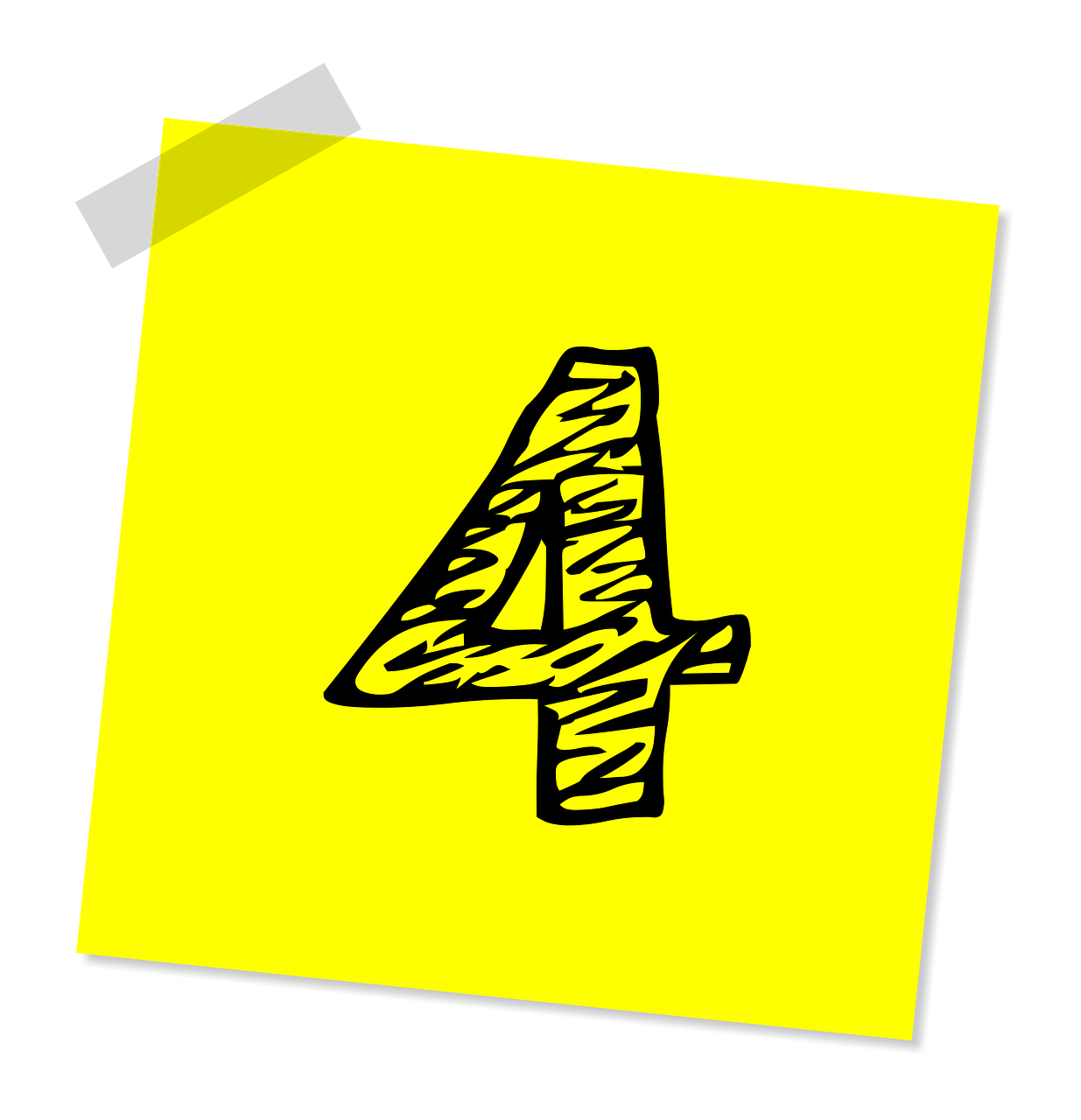 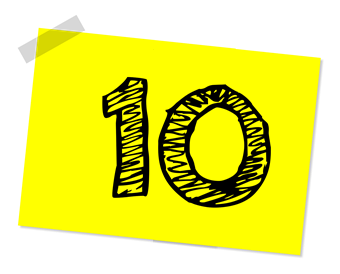 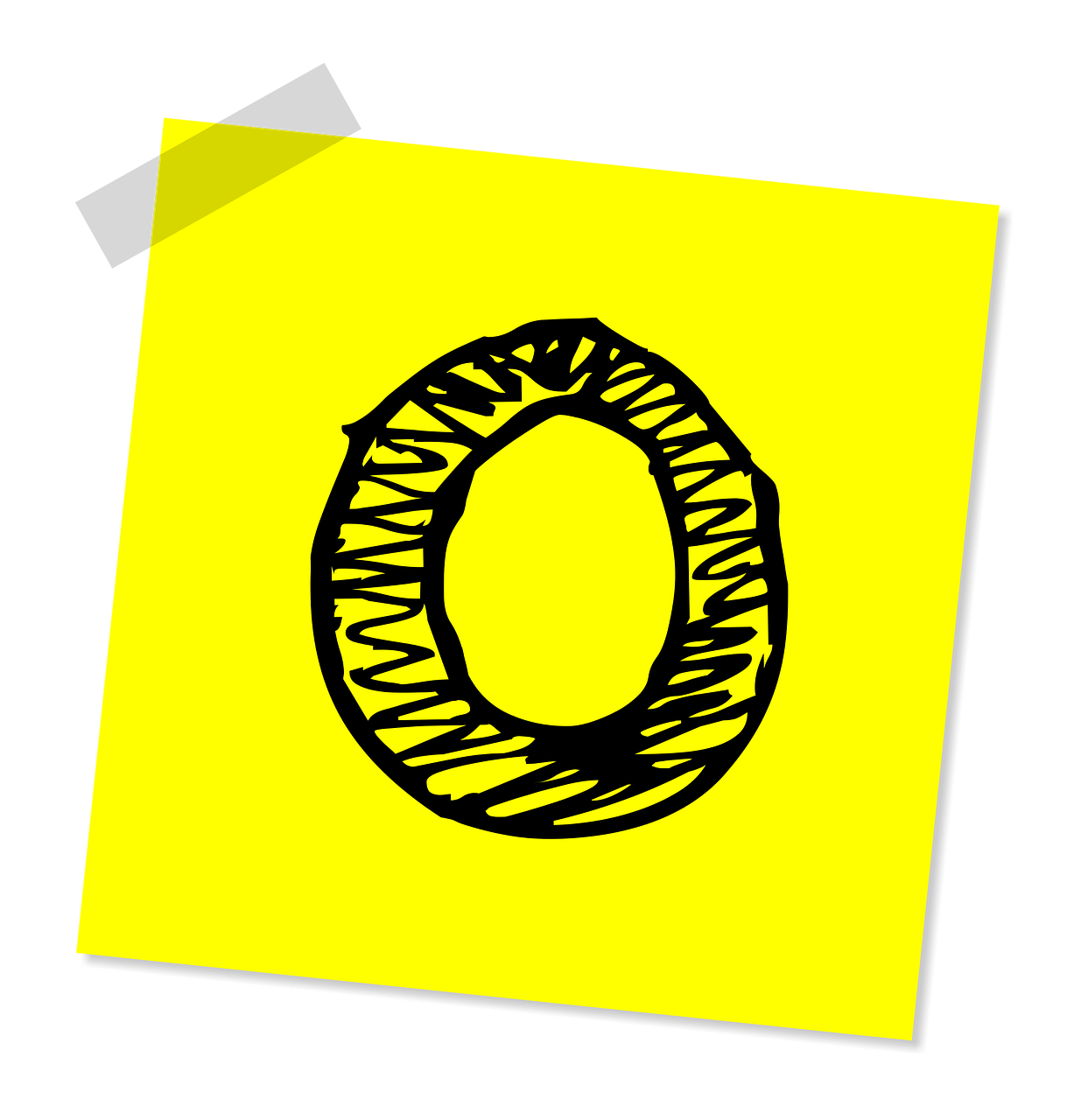 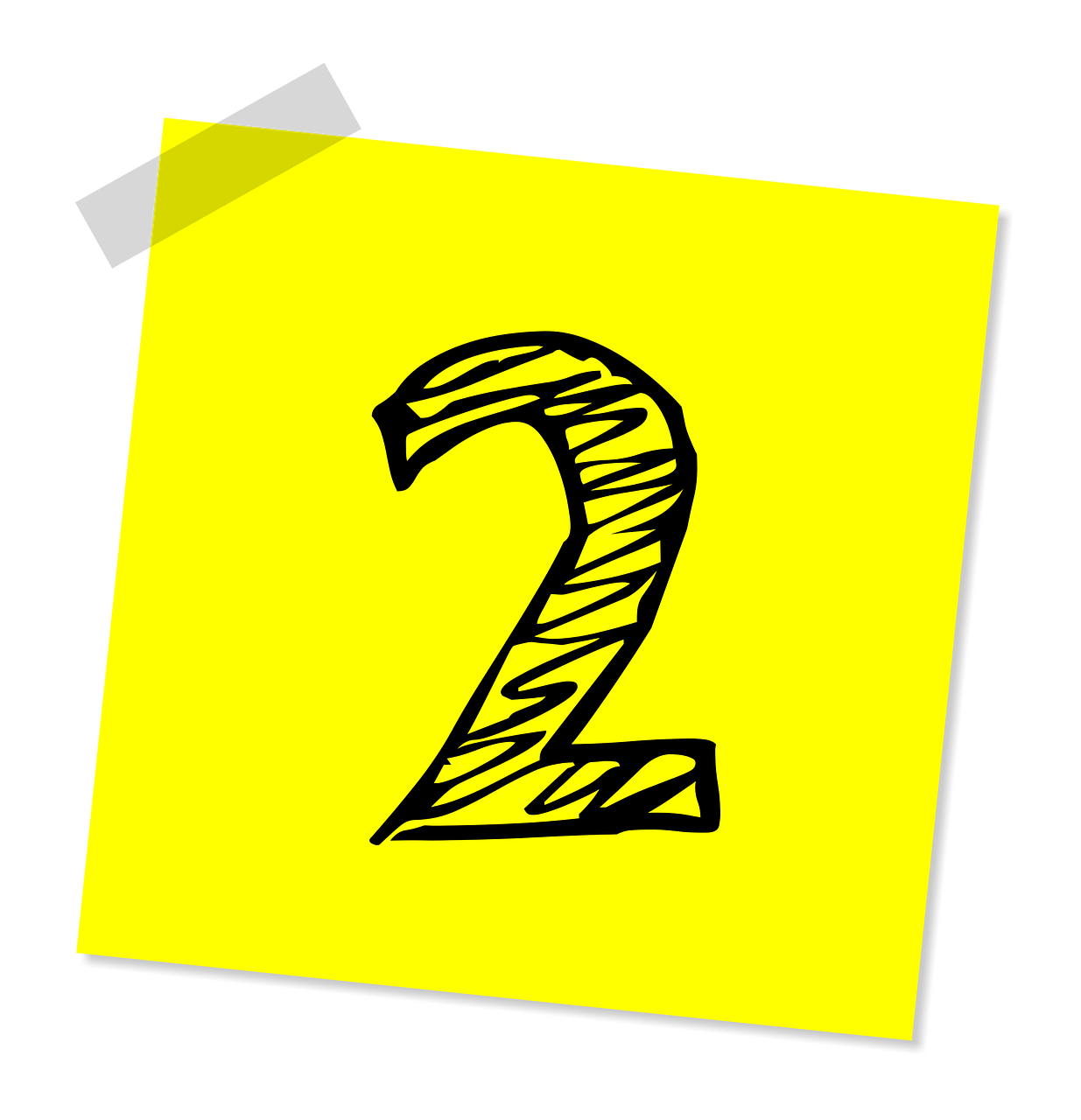 Y7 German 
Term 2.1 – Week 2 - Lesson 31Author name(s):  Inge Alferink / Rachel Hawkes
Artwork: Steve Clarke

Date updated: 25.01.24
[Speaker Notes: Artwork by Steve Clarke.  All additional pictures selected are available under a Creative Commons license; no attribution required.
Note: All words listed below for this week’s learning (new and revisited) appear on all three Awarding Organisations’ word lists, with NO exceptions.

Learning outcomes (lesson 1):
Revisit plural nouns
Introduction of the numbers 0-12

Word frequency (1 is the most frequent word in German): 
7.2.1.2 (introduce) -  null [1680] eins [774] zwei [70] drei [106] vier [200] fünf [274] sechs [428] sieben [611] acht [645] neun [1053] zehn [312] elf [1507] zwölf [1080] 
7.1.2.6 (revisit) -  wünschen [630] Arzt [622] Platz1 [326] Spiel [328] Stück [511] Zug [675] grün [682] auch [18] es gibt [n/a] wie viele? [n/a] 
7.1.1.7 (revisit) - Band [<5009] Buch [300] Film [505] Lehrerin [695] Lied [1733] Sänger [3029] Sängerin [3916] leider [643] Lieblings- [n/a] 

Source:  Jones, R.L & Tschirner, E. (2019). A frequency dictionary of German: Core vocabulary for learners. London: Routledge.

The frequency rankings for words that occur in this PowerPoint which have been previously introduced in NCELP resources are given in the NCELP SOW and in the resources that first introduced and formally re-visited those words. 
For any other words that occur incidentally in this PowerPoint, frequency rankings will be provided in the notes field wherever possible.]
die Nummern
lesen / sprechen
N
E
U
N
F
Ü
N
F
Z
E
H
N
9
N
U
L
L
5
10
A
C
H
T
C
H
S
S
E
0
8
6
Z
W
E
I
D
R
E
I
2
E
I
N
S
V
I
E
R
3
N
S
I
E
B
E
1
4
7
[Speaker Notes: Timing: 3 minutes

Aim: To practise the frst ten numbers.

Procedure:1. Written out numbers will appear letter by letter. Click for the first letter to appear. After that the rest of the word will appear automatically.
2. Students say the number out loud when they know which number it is and give the translation, or just hold up the correct number of fingers (making a circle with right thumb and forefinger for ‘null’). 
3. When the whole word has appeared click to make the number (translation) appear.
4. Ask students what their favourite number is as Lieblings- is on the revisit list for this week.]
90% masculine plurals and some neuter plurals work like this.
More than one – Rule 4
Grammatik
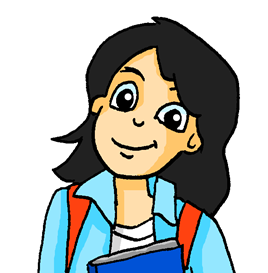 We have seen three ways to form plurals in German:
der Tisch	   die Tische
Most masculine nouns add either  –e at the end…
Rule 1
der Zug	   die Züge
or an -e at the end and an umlaut on the vowel.
Words ending in -EL or -EN or -ER are often the same in singular and plural:
Rule 2
der Engel	   die Engel
das Mädchen	   die Mädchen
der Lehrer	   die Lehrer
Most feminine nouns add either -n or -en at the end to form the plural:
Rule 3
die Flasche	   die Flaschen
die Frau	   die Frauen
Some masculine and neuter nouns add –er at the end and an umlaut on the vowel (ä / ö / ü), where possible:
Rule 4
der Mann	   die Männer
das Lied	   die Lieder
Remember: the word for ‘the’ is ‘die’ for all plural nouns.
[Speaker Notes: Timing: 4 minutes

Aim: To introduce Rule 4 of plural formation.

Procedure:
1. Cycle through the information on the slide by clicking the mouse.]
lesen
Lies die Sätze. Was ist möglich? Wie viele Wörter? Eins, zwei oder drei?
Plurale
Der Arzt hat zwei _______. Problem/ Buch /Geschenke
1
Der Sänger lernt elf _______.  Lied / Wörter /Farbe
2
Wie viele _______  gibt es? Züge / Grund / Türen
3
Es gibt drei _______. Lehrer / Mädchen /Fußbälle
4
Ich wünsche mir zehn _______. Bücher / Spiel / Filme
5
Die Band spielt zwölf  _______. Stücke / Lieder / Konzert
6
[Speaker Notes: Timing: 5 minutes

Aim: To revisit the previously-encountered rules of plural formation (reading).

Procedure:1. Students decide which words are possible.  As these sentences revise previous grammar and vocabulary, it makes sense for them to write them down.  The first sentence can be done with students as an example.2. Students then listen and check their answers (on the next slide).3. Teachers could additionally elicit the plural forms for any singular nouns in the task.4. Students then give the English translation for each sentence.5. Finally, teachers draw attention to the less common plural pattern +umlaut +er and ask students to give examples (Bücher / Wörter) and also ensure that students have noticed ‘Lieder’.

Note: möglich [156] is a very high-frequency word and was a cluster word for long ‘ö’.  We re-use it here.  Ensure that students know what it means, then use it repeatedly when eliciting responses for this task.
Transcript 
1. Der Arzt hat zwei Geschenke. 2. Der Sänger lernt elf Wörter.3. Wie viele Züge gibt es? Wie viele Türen gibt es?4. Es gibt drei Lehrer. Es gibt drei Mädchen. Es gibt drei Fußbälle.5. Ich wünsche mir zehn Bücher. Ich wünsche mir zehn Filme.6. Die Band spielt zwölf Stücke.  Die Band spielt zwölf Lieder. 

Word frequency (1 is the most frequent word in German): 
möglich [156] 

Source:  Jones, R.L & Tschirner, E. (2011). A frequency dictionary of German: Core vocabulary for learners. London: Routledge.]
lesen
Antworten
Rule 4:der Mann  die MännerGibt es andere Beispiele hier im Text?
Der Arzt hat zwei _______.
Problem / Buch / Geschenke
Problem / Buch / Geschenke
1
Der Sänger lernt elf _______.
2
Lied / Wörter  / Farbe
Lied / Wörter / Farbe
Züge / Grund / Türen
Züge / Grund / Türen
Wie viele _______  gibt es?
3
Es gibt drei _______.
Lehrer / Mädchen  / Fußbälle
Lehrer / Mädchen / Fußbälle
4
Ich wünsche mir zehn _______.
Bücher / Spiel / Filme
Bücher / Spiel / Filme
5
Stücke / Lieder / Konzert
Die Band spielt zwölf  _______.
Stücke / Lieder / Konzert
6
[Speaker Notes: Timing: 2 minutes

Aim: To provide the answers to the activity on the previous slide.

Procedure:
1. Click on the numbered buttons to play the audio.
2. Click on the mouse a first time to bring up each question in turn, then a second time to highlight the possible answers to that question.
3. The next cycle of clicks brings up a challenge to students to find other examples of Rule 4 in the text, then reveals these one by one.

Transcript: 
1. Der Arzt hat zwei Geschenke. 2. Der Sänger lernt elf Wörter.3. Wie viele Züge gibt es? Wie viele Türen gibt es?4. Es gibt drei Lehrer. Es gibt drei Mädchen. Es gibt drei Fußbälle.5. Ich wünsche mir zehn Bücher. Ich wünsche mir zehn Filme.6. Die Band spielt zwölf Stücke.  Die Band spielt zwölf Lieder.]
hören
Plurale (2/2)
Hör zu. Was ist möglich? Wie viele Wörter? Eins, zwei oder drei?
1
Haus / Fragen  / Freunde
Haus / Fragen / Freunde
1.
The singer has seven questions / friends.
1
2.
Plätze / Film / Sänger
2
3.
Tisch / Antworten / Plätze
3
Frauen / Flaschen / Schule
4.
4
Wort / Fragen / Gründe
5.
5
Buch / Filme / Spiel
6.
6
[Speaker Notes: Timing: 8 minutes

Aim: to revisit the previously-encountered rules of plural formation in listening.

Procedure:1. Listen to each item twice.  On the 2nd time of listening, students could be asked to write down the English meaning of the whole sentence.Note: Do the first one as an example, and display the possible answers, and the full English sentence.2. Then continue with the task.  Note: the animation is set up to continue with items 2-6 and then feed back on all items on the following slide.  Teachers may prefer to do item-by-item checking with some classes.


Transcript (possible answers in bold)
Die Sängerin hat sieben _____ Haus / Fragen / Freunde
Der Zug hat viele______ Plätze / Film / Sänger 
Die Frau zeigt vier _______  Tisch / Antworten / Plätze
Es gibt auch eine _________ Frauen / Flaschen / Schule
Der Lehrer wiederholt ein ________ Wort / Fragen / Gründe 
Die Lehrerin hat viele Buch / Filme / Spiel.]
hören
Antworten
Haus / Fragen  / Freunde
Haus / Fragen / Freunde
1
1.
The singer has seven questions / friends.
The train has many seats / singers.
Plätze / Film / Sänger
Plätze / Film / Sänger
2.
2
The woman shows four answers / places.
3.
Tisch / Antworten  / Plätze
Tisch / Antworten / Plätze
3
4.
There is also a school.
Frauen / Flaschen / Schule
Frauen / Flaschen / Schule
4
5.
The teacher repeats a/one word.
Wort / Problem / Gründe
Wort  / Problem / Gründe
5
6.
Buch / Filme / Spiel
The teacher has many films.
Buch / Filme / Spiel
6
[Speaker Notes: Timing: 2 minutes

Aim: To provide the answers to the activity on the previous slide.

Procedure:
1. Click on the numbered buttons to play the audio.
2. Click on the mouse a first time to highlight the possible answers to that question, and a 2nd time to bring up the English translation for each sentence.NB: Plätze is translated as ‘seats’ here, but pupils may have written ‘spaces’, ‘places’ or even ‘rooms’.  With words that have multiple similar, related meanings, it’s useful to point out to students that they should select a meaning that most plausibly fits the context.

Transcript (possible answers in bold):
Die Sängerin hat sieben _____ Haus / Fragen / Freunde
Der Zug hat viele______ Plätze / Film / Sänger 
Die Frau zeigt vier _______  Tisch / Antworten / Plätze
Es gibt auch eine _________ Frauen / Flaschen / Schule
Der Lehrer wiederholt ein ________ Wort / Problem / Gründe
Die Lehrerin hat viele Buch / Filme / Spiel.]
Welche Nummer ist das?
sprechen
April
März
Januar
Februar
August
Mai
Juni
Juli
September
Oktober
Dezember
November
[Speaker Notes: Timing: 5 minutes

Aim: To practise numbers 1-12 using months of the year.

Procedure:
1. Clicking will reveal the name of a month. Ask the students what the number of the month is (January = 1), Welche Nummer ist das? 
2. Students respond with the name of the month (= practising phonics) and the appropriate number. The names of the months are not on the scheduled vocabulary list, but their meaning should be transparent from the context and their similarity to English.Note: Students have not met Welche(r,s) formally, yet.  Here, the meaning will not confuse students, as the example will make clear what is being asked.  However, it is still useful to make the meaning clear to students.  Ask them what they think it means?  Establish that it means ‘which?’.  It may be a useful moment to see which other question words they can remember.  To date, they have learnt ‘Wo?’, ‘Was?’, ‘Wie?’ ‘Wer?’ and ‘Wie viele?’

January can be used as an example: Welche Nummer ist das? Januar ist Monat eins / Januar ist Nummer eins.

Optional game: teacher (or student) calls out numbers (1-12) and students stand up when you hear the number for your birthday month (for example, November = 11)

Word frequency (1 is the most frequent word in German): 
Januar [1052] Februar [1093] März [987] April [1004] Mai [1048] Juni [1148] Juli [1545] August [1929] September [1035] Oktober [1223] November [1273] Dezember [1527]

Source:  Jones, R.L & Tschirner, E. (2011). A frequency dictionary of German: Core vocabulary for learners. London: Routledge.]
Ring, ring, ring
sprechen/ hören
PERSON B
PERSON A
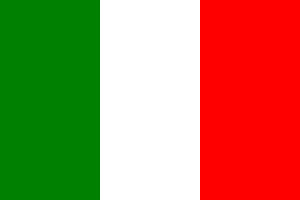 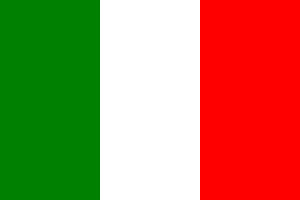 Italien
0039
Welche Nummer hat Italien?
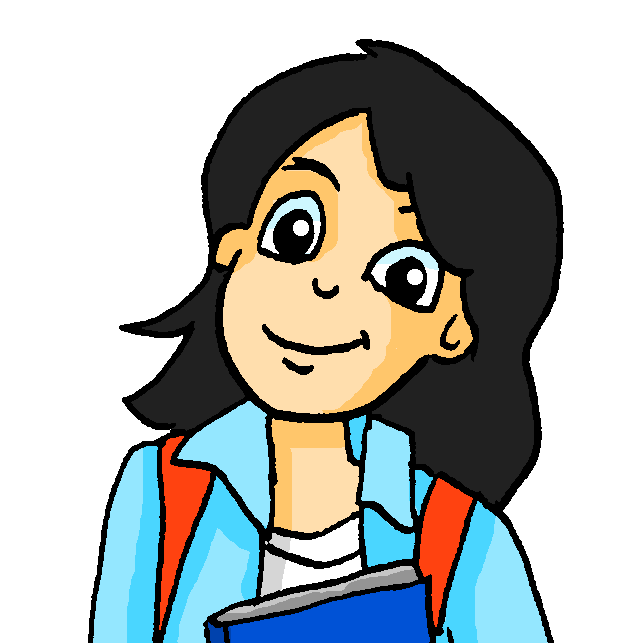 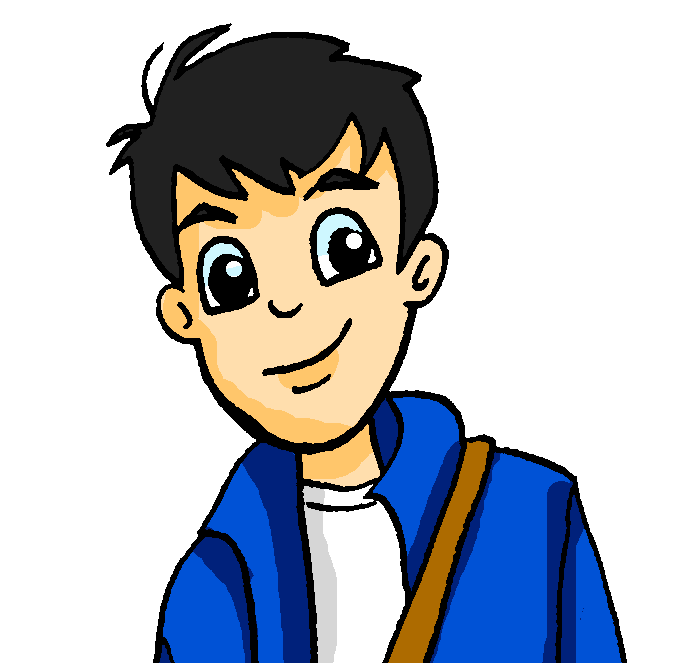 Italien hat null null drei neun
[Speaker Notes: Timing: 10 minutes

Aim: To practise numbers 1-12 in a paired speaking information gap exercise on the theme of telephone numbers. 

Note: This slide provides a worked example for students to follow using their own cards. Printable Word versions of the prompt cards for each partner are available for download on the NCELP Resource Portal.

Procedure:
1. Person A receives a card with flag + country names on it 
2. Person B receives a card with flag + country telephone codes on it
3. Person A asks ‘Welche Nummer hat Italien?’  set phrase, but with phonics practice for the country name.
4. Person B answers ‘Italien hat [number]  practice saying numbers.
5. Person A writes down the answer in letters  listening practice

Note: Teacher can remind students that if they don’t know not know which flag goes with which country they can say ‘Ich weiß es nicht’ and ask about the colour of the flag (‘Was ist die Farbe?’)]
Person B
Person A
Person B
Person A
Round 1
Round 1
Round 1
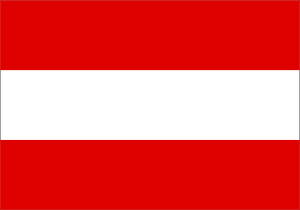 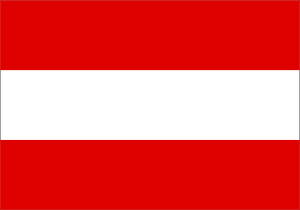 0043
0043
Round 1
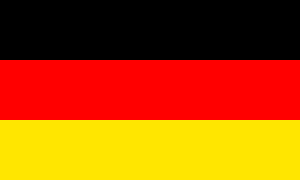 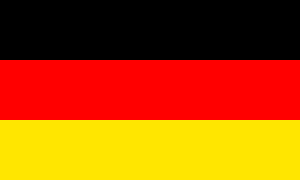 0049
0049
0027
0027
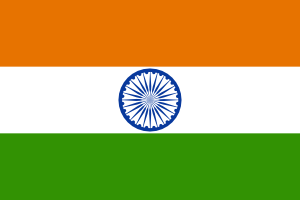 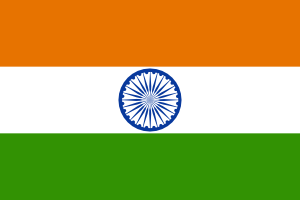 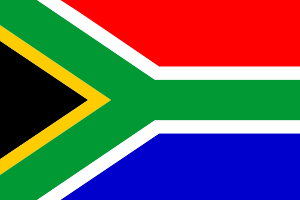 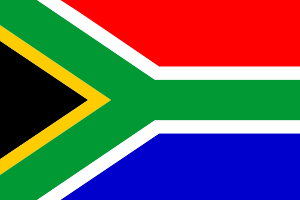 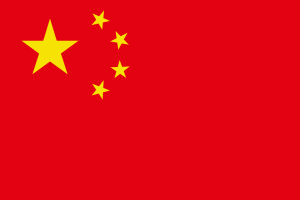 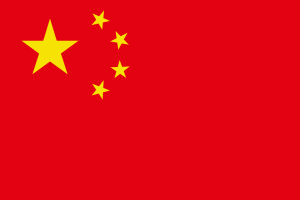 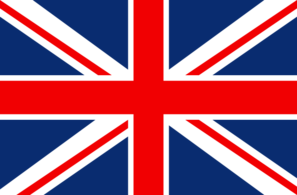 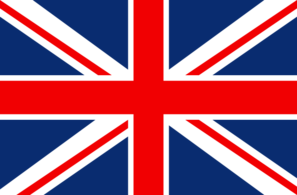 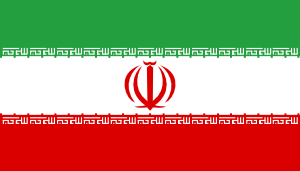 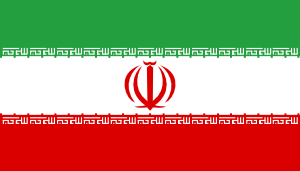 0098
0098
0091
0091
0044
0044
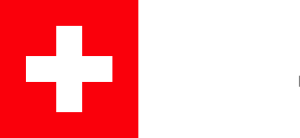 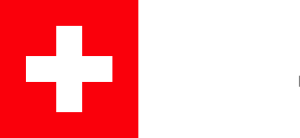 0086
0086
0041
0041
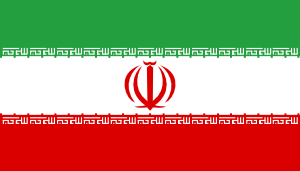 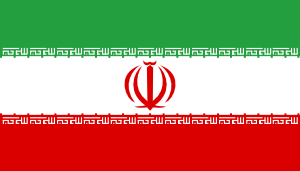 Iranien
Iranien
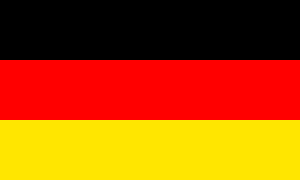 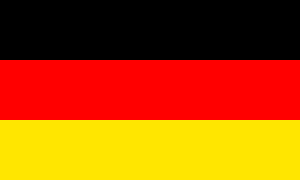 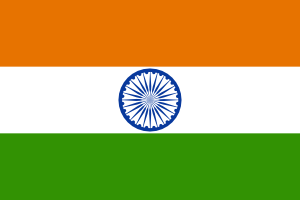 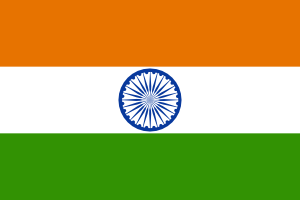 Indien
Indien
Deutschland
Deutschland
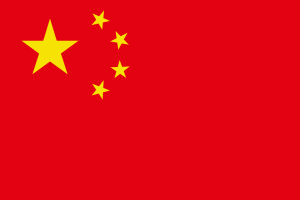 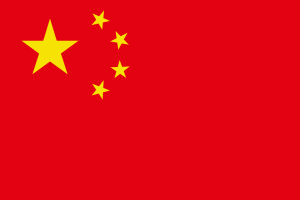 China
China
Round 2
Round 2
Round 2
Round 2
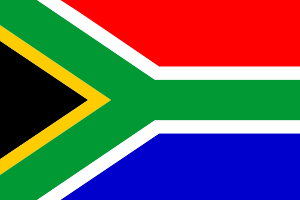 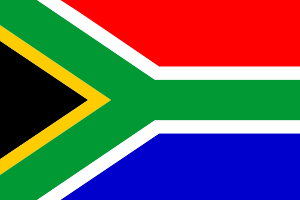 Südafrika
Südafrika
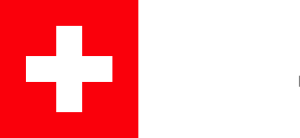 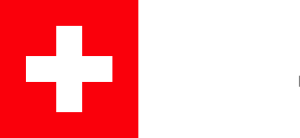 die Schweiz
die Schweiz
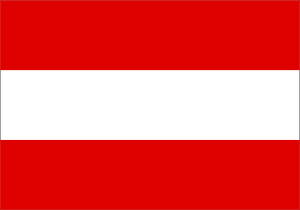 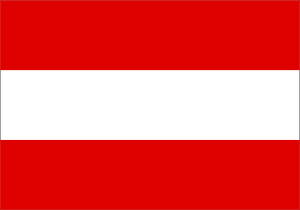 Österreich
Österreich
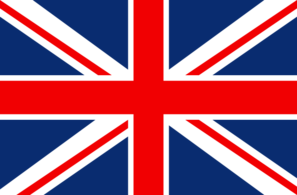 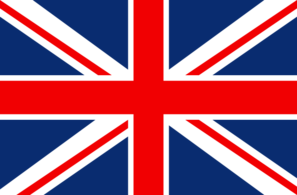 Großbritannien
Großbritannien
[Speaker Notes: These are the role play cards.There are two rounds so that students have the chance to ask and answer.Note: the items are not in order to provide the challenge of listening out for the country name and matching it to the flag.  As there are only four items, we think that this works.  However, it would be very easy for teachers to adjust the challenge here by moving Person B’s items to match the order of flags on Person A’s card before printing.A class of 32 means making 8 copies of this sheet and cutting into four as there are four students’ prompts on each.]
Ring, ring, ring
hören
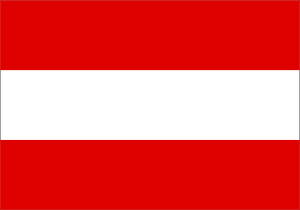 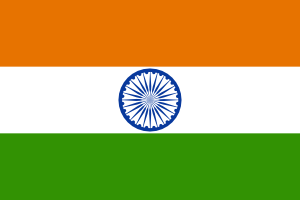 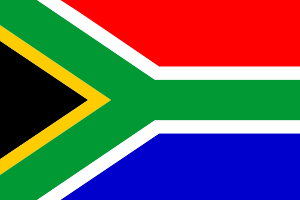 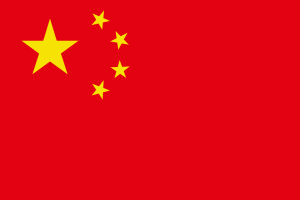 Hör zu. Wer ist das?  Wo ist er/sie?Schreib den Namen und das Land.
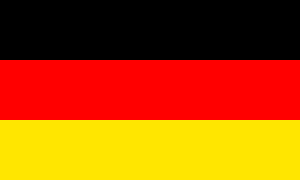 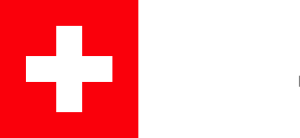 1
0043
0091
0086
0041
0049
0027
2
Claudia
Maria
3
4
Jonas
Sarah
5
6
Karsten
Anna
[Speaker Notes: Timing: 5 minutes

Aim: To practise recognition of numbers 0-9 (listening).

Procedure:
1. Students write 1- 6 in their books.
2. Students listen to the message, noting who is phoning and where they are ringing from (as revealed by their telephone number).Note: Students can write the country in English, as it is the number that is the focus here.  However, some students might like to challenge themselves to write the countries in German.
3. The answers are revealed on the next slide.

Transcript:
Hallo, Maria hier. Meine Telefonnummer ist 0091 254811.
Hallo, Jonas hier. Meine Telefonnummer ist 0027 336900.
Hallo, Anna, hier. Meine Telefonnummer ist 0041 479825.
Hallo, Claudia, hier. Meine Telefonnummer ist 0049 744609.
Hallo. Karsten hier. Meine Telefonnummer ist 0086 218837.
Hallo, Sarah, hier. Meine Telefonnummer ist 0043 650922.]
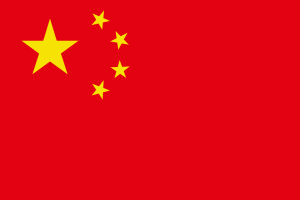 Antworten
hören
0086
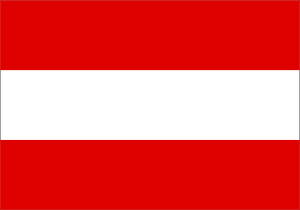 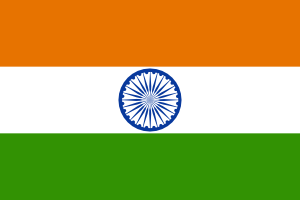 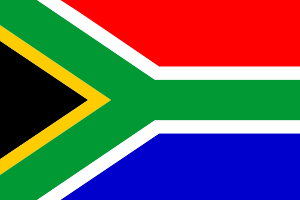 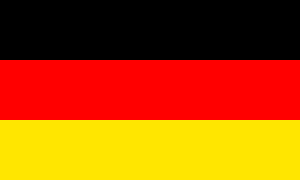 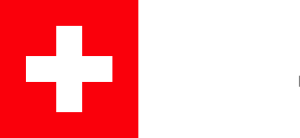 0043
0027
0041
0091
Maria
0049
1
Claudia
4
Karsten
Jonas
5
2
Sarah
Anna
6
3
[Speaker Notes: Timing: 1 minute

Aim: To provide the answers to the activity on the previous slide.

Procedure:
1. Click to bring up each each person, followed by their location and country code.
2. Click on the audio button to hear the message again.

Transcript:
Hallo, Maria hier. Meine Telefonnummer ist 0091 254811.
Hallo, Jonas hier. Meine Telefonnummer ist 0027 336900.
Hallo, Anna, hier. Meine Telefonnummer ist 0041 479825.
Hallo, Claudia, hier. Meine Telefonnummer ist 0049 744609.
Hallo. Karsten hier. Meine Telefonnummer ist 0086 218837.
Hallo, Sarah, hier. Meine Telefonnummer ist 0043 650922.]
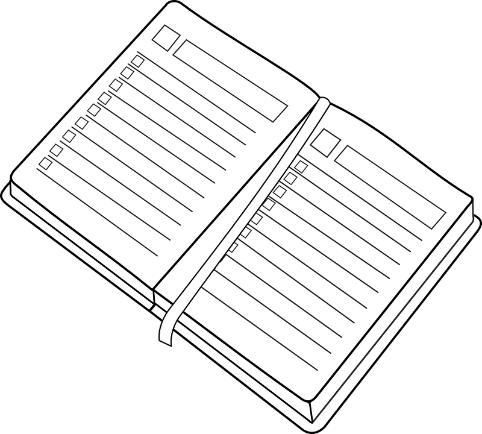 Ring, ring, ring
hören
Hör zu. Schreib die Telefonnummer und den Namen.
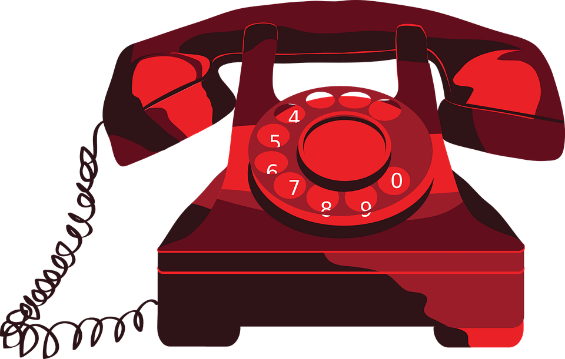 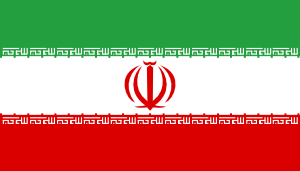 0098
0098 753156
7
Holger
Holger
0044 978340
Oskar
8
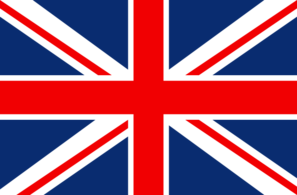 Oskar
0044
[Speaker Notes: Timing: 5 minutes

Aim: To practise recognition of numbers 0-9 (listening).

Procedure:
1. Listen to two new messages.
2. This time write down the whole phone number.
3. When checking answers, the teacher can ask students to read out their answers]
Wie viele?
Number: one or many? Talking about more than one thing
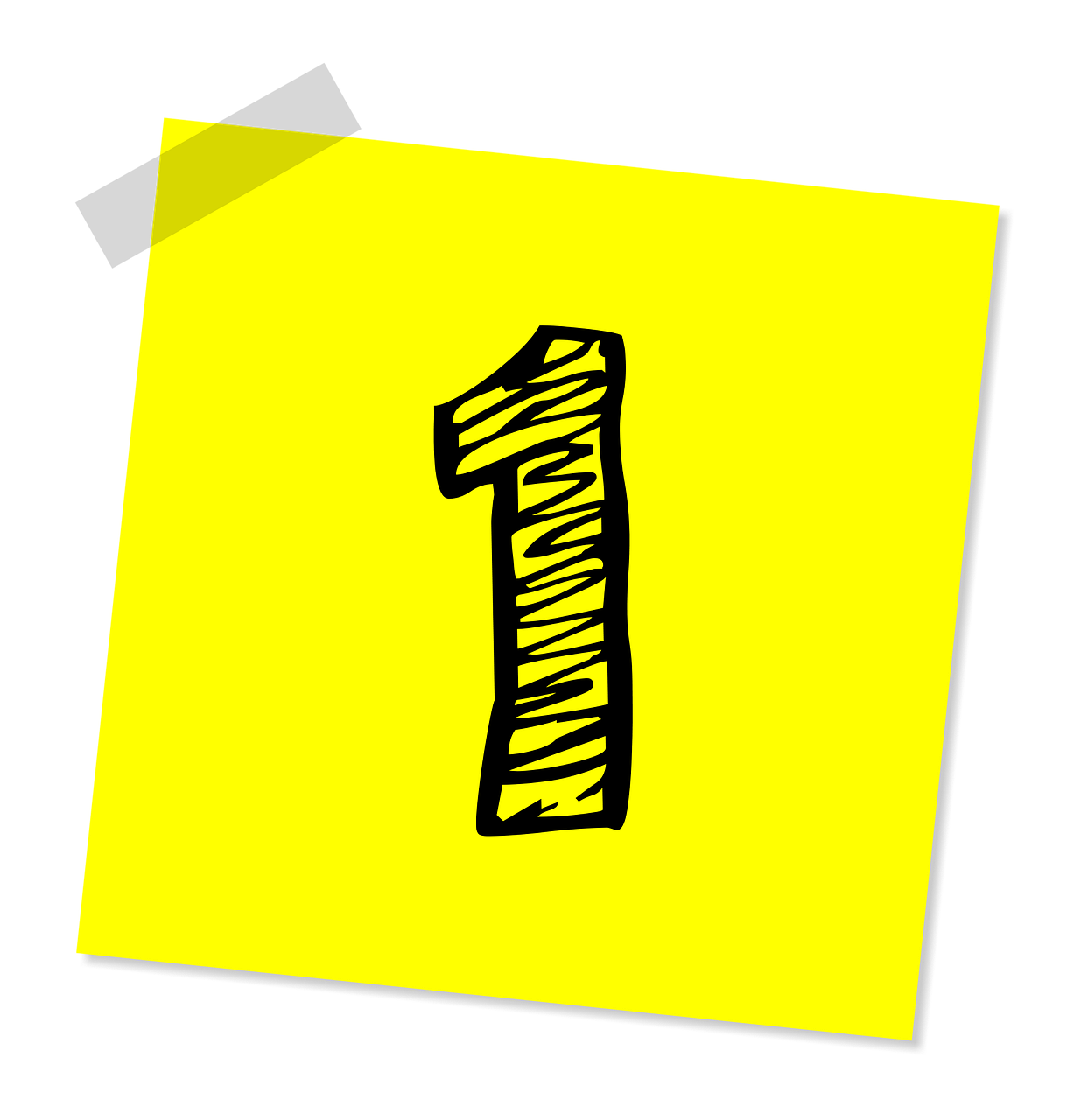 eine Maus
Plurals
SSC [äu]
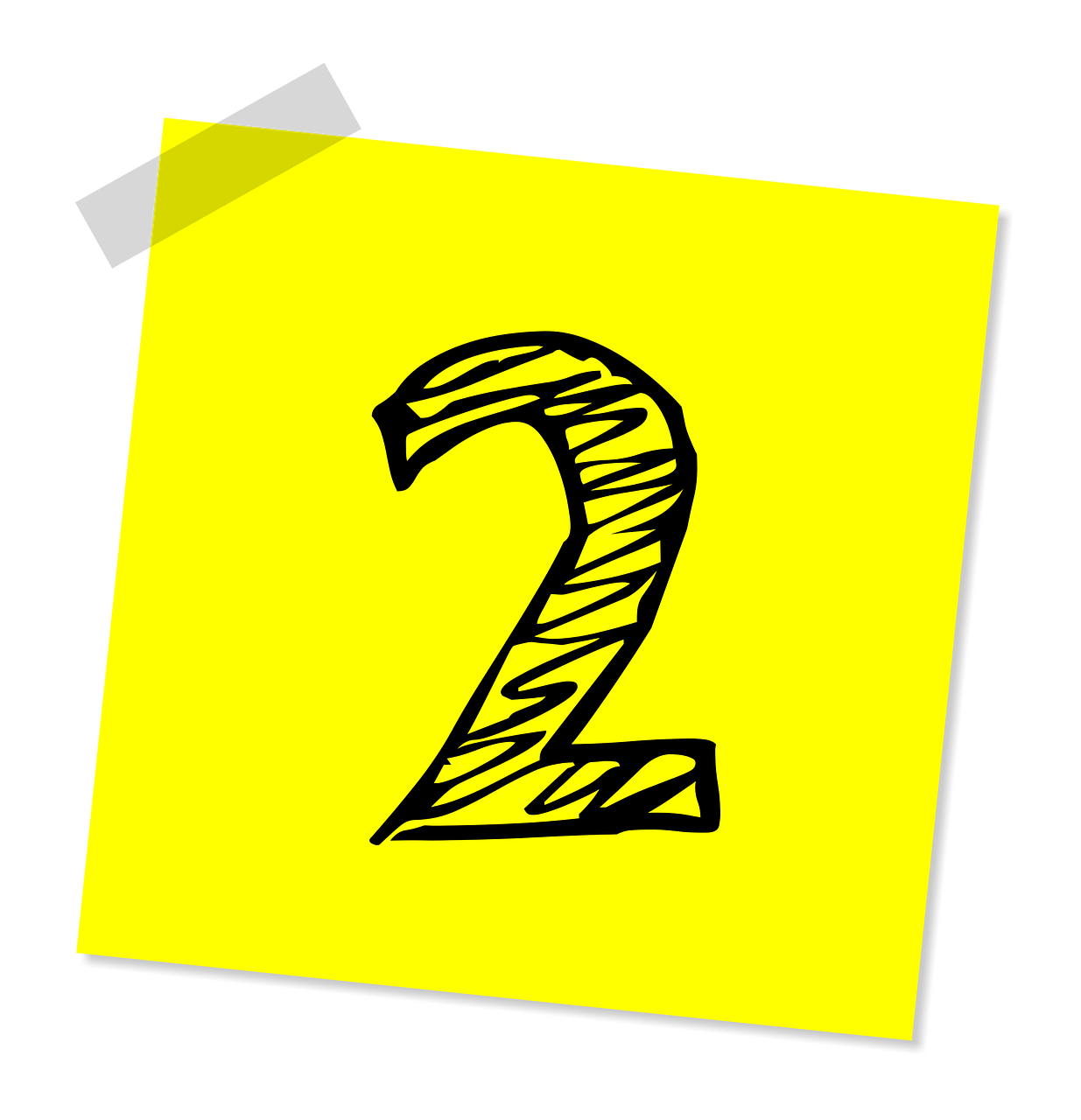 zwei Mäuse
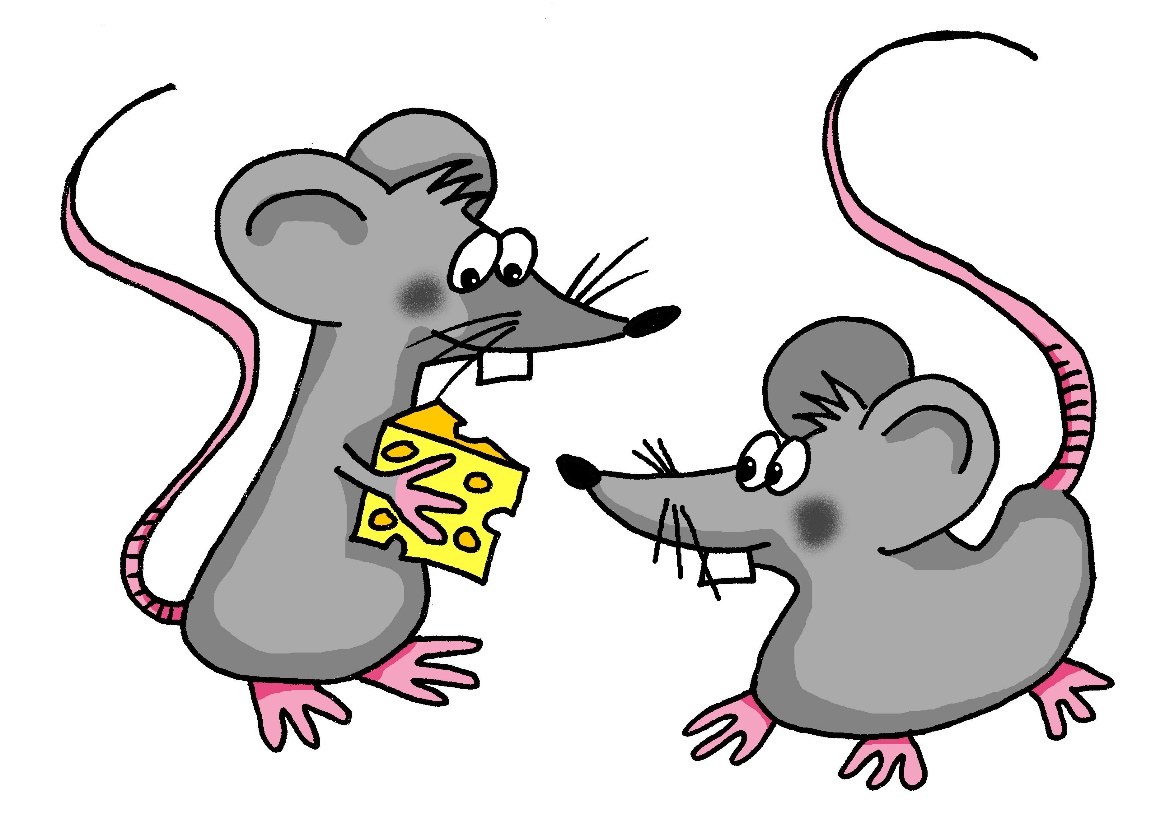 Y7 German 
Term 2.1 – Week 2 - Lesson 32Author name(s):  Inge Alferink / Rachel Hawkes
Artwork: Steve Clarke

Date updated: 25.01.24
[Speaker Notes: Artwork by Steve Clarke.  All additional pictures selected are available under a Creative Commons license; no attribution required.
Note: All words listed below for this week’s learning (new and revisited) appear on all three Awarding Organisations’ word lists, with NO exceptions.

Learning outcomes (lesson 2):
Introduction of SSC [äu]
Consolidation of plurals

Word frequency (1 is the most frequent word in German): 
7.2.1.2 (introduce) -  null [1680] eins [774] zwei [70] drei [106] vier [200] fünf [274] sechs [428] sieben [611] acht [645] neun [1053] zehn [312] elf [1507] zwölf [1080] 
7.1.2.6 (revisit) -  wünschen [630] Arzt [622] Platz1 [326] Spiel [328] Stück [511] Zug [675] grün [682] auch [18] es gibt [n/a] wie viele? [n/a] 
7.1.1.7 (revisit) - Band [<5009] Buch [300] Film [505] Lehrerin [695] Lied [1733] Sänger [3029] Sängerin [3916] leider [643] Lieblings- [n/a] 

Source:  Jones, R.L & Tschirner, E. (2019). A frequency dictionary of German: Core vocabulary for learners. London: Routledge.

The frequency rankings for words that occur in this PowerPoint which have been previously introduced in NCELP resources are given in the NCELP SOW and in the resources that first introduced and formally re-visited those words. 
For any other words that occur incidentally in this PowerPoint, frequency rankings will be provided in the notes field wherever possible.]
äu
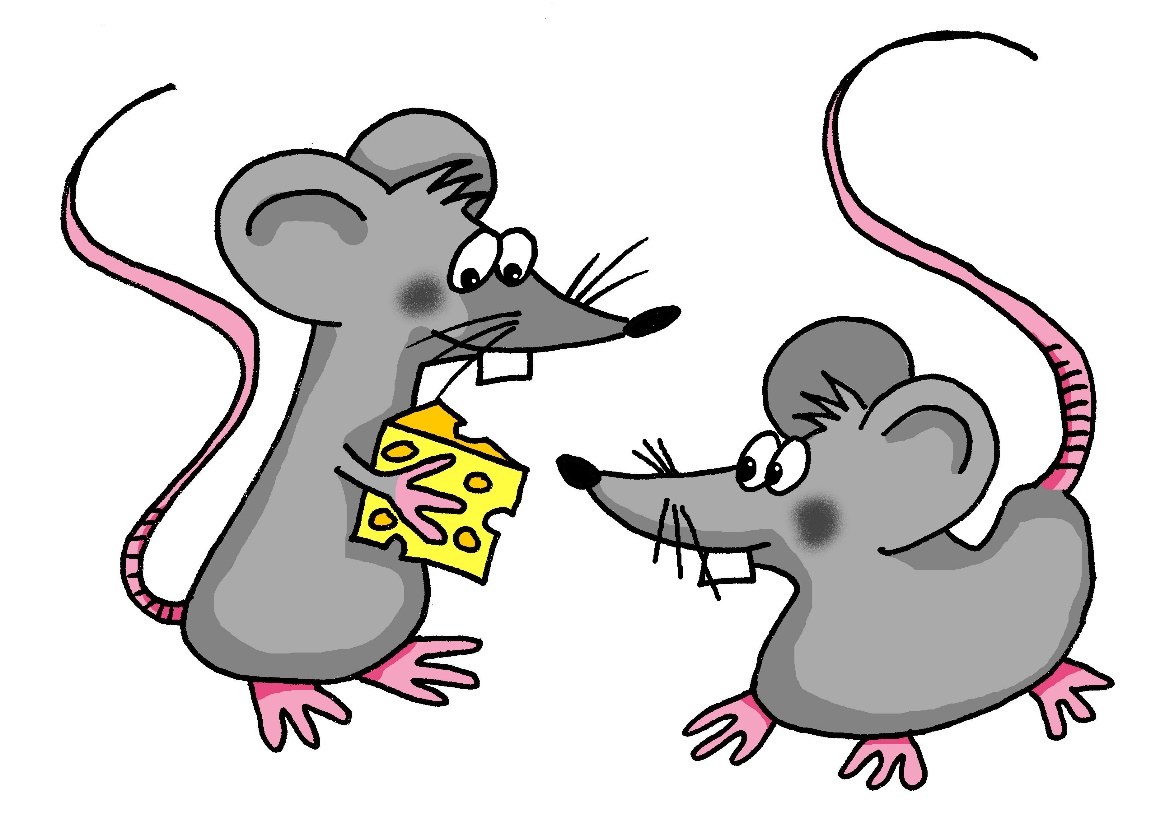 Mäuse
[Speaker Notes: Timing: 1 minute

Aim: To introduce/consolidate SSC [äu]

Procedure:1. Present the letter(s) and say the [äu] sound first, on its own. Students repeat it with you.2. Bring up the word ”Mäuse” on its own, say it, students repeat it, so that they have the opportunity to focus all of their attention on the connection between the written word and its sound.
3. A possible gesture for this would be to mime whiskers, holding your fingers up to the side of your mouth.
4. Roll back the animations and work through 1-3 again, but this time, dropping your voice completely to listen carefully to the students saying the [äu] sound, pronouncing ”Mäuse” and, if using, doing the gesture.Word frequency (1 is the most frequent word in German): Mäuse [3757]Source:  Jones, R.L. & Tschirner, E. (2006). A frequency dictionary of German: core vocabulary for learners. Routledge]
äu
Mäuse
[Speaker Notes: With sound and no pictures to focus all attention on the sound-symbol correspondence.]
äu
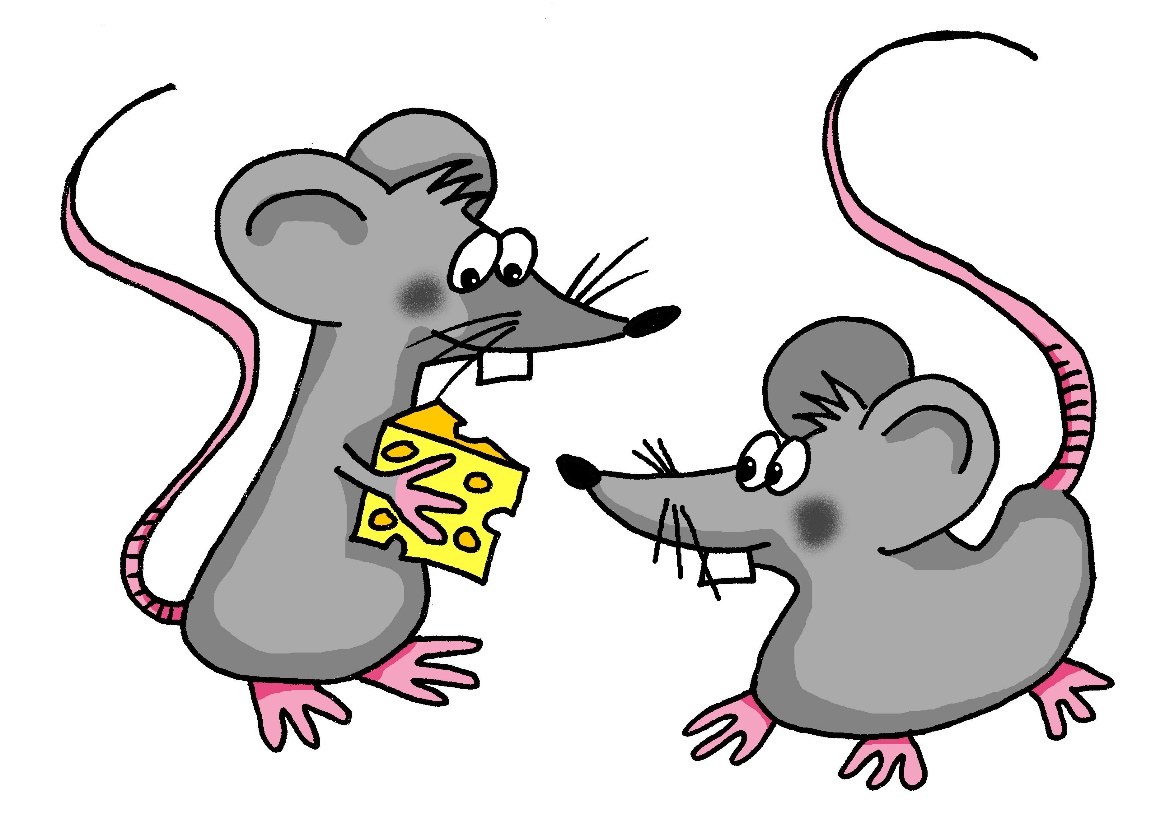 Mäuse
[Speaker Notes: Without sound to elicit pronunciation (without first hearing the teacher). 

Teacher to elicit pronunciation by asking “Wie sagt man…”]
äu
häufig
Bäume
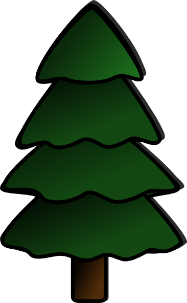 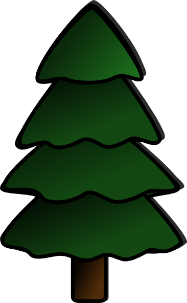 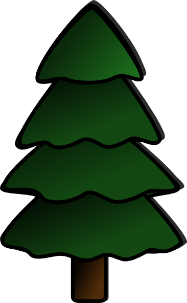 Mäuse
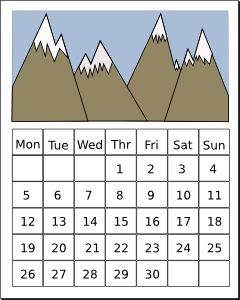 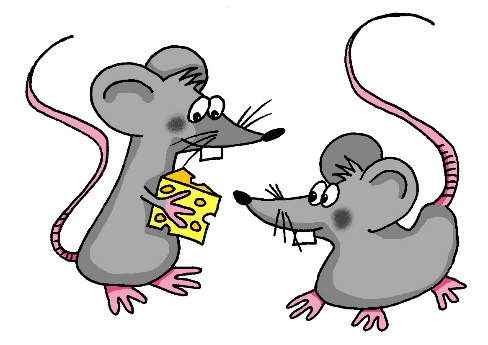 träumen
Gebäude
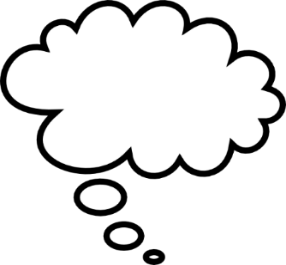 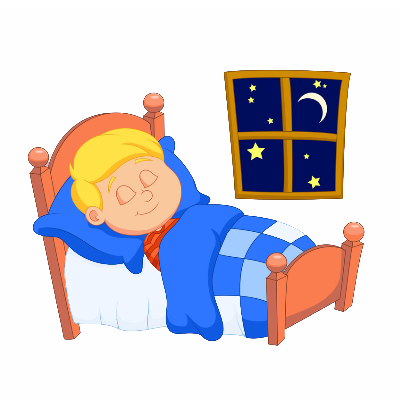 Häuser
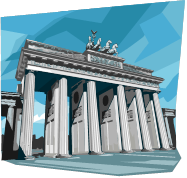 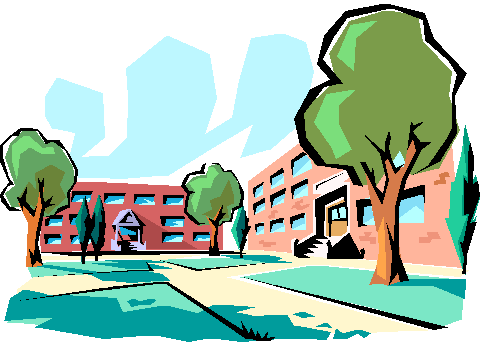 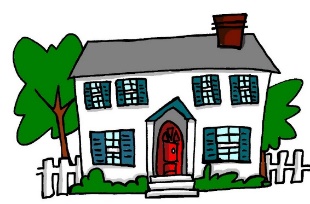 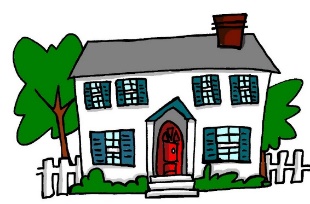 [Speaker Notes: Timing: 2 minutes

Aim: To introduce/consolidate SSC [äu]

Procedure:
Introduce and elicit the pronunciation of the individual SSC [äu] and then the source word again ‘Mäuse’ (with gesture, if using).
Then present and elicit the pronunciation of the five cluster words. 

The cluster words have been chosen for their high-frequency, from a range of word classes, with the SSC (where possible) positioned within a variety of syllables within the words (e.g. initial, 2nd, final etc.). Additionally, we have tried to use words that build cumulatively on previously taught SSCs (see the Phonics Teaching Sequence document) and do not include new SSCs. Where new SSCs are used, they are often consonants which have a similar symbol-sound correspondence in English.
Word frequency (1 is the most frequent word in German): Mäuse [3757]; Bäume [994] häufig [432]; träumen [1907]; Häuser [159]; Gebäude[1202].Source:  Jones, R.L. & Tschirner, E. (2006). A frequency dictionary of German: core vocabulary for learners. Routledge]
äu
häufig
Bäume
Mäuse
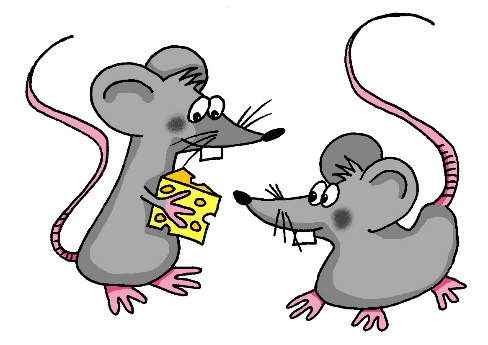 träumen
Gebäude
Häuser
[Speaker Notes: With sound and no pictures to focus all attention on the sound-symbol correspondence.]
äu
häufig
Bäume
Mäuse
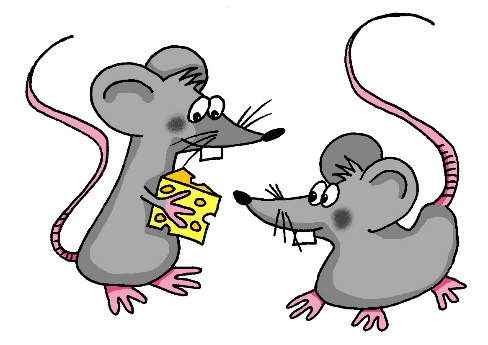 träumen
Gebäude
Häuser
[Speaker Notes: Without sound to elicit pronunciation (without first hearing the teacher). 

Teacher to elicit pronunciation by asking “Wie sagt man…”]
90% masculine plurals and some neuter plurals work like this.
More than one – which rule?
Grammatik
Look at these plurals. Rule 1,2,3 or 4?
4
die Gutscheine
2
die Geschenke
3
die Zimmer
4
die Wörter
1
die Freunde
4
die Fahrräder
1
die Familien
Remember: the word for ‘the’ is ‘die’ for all plural nouns.
[Speaker Notes: Timing: 7 minutes

Aim: To develop knowledge of the four plural rules taught in Y7 so far. 

Note: All of the words have either been previously taught in the singular form (or are soon to be taught), as detailed below.
Procedure:
1. Students identify the plural rule applying to each noun listed on the left.
2. Click to reveal the answers.
3. Students then write the plural form of the nouns which appear with the next click, on the right.
4. Click to reveal the answers.]
Sätze schreiben
schreiben
Write sentences with the words.
blau
Use the words as often as you like but use each verb only once!
nicht
Lehrer
ist
der
den
aber
die
sind
Sänger
da
grün
Remember! der  den and (k)ein  (k)einen after any verb except SEIN.
das
hat
Lieder
klein
hier
und
(k)ein(en)
haben
Buch
oft
gut
You can use these conjunctions to make longer sentences.
(k)eine
Band
gibt
leider
schön
(k)ein
Arzt
lernt
auch
es
Freunde
spielen
drei
Bücher
arbeitet
zwölf
Film
Beispiel: Drei Bücher sind grün.
viele
Beispiel: Lehrer haben keine Freunde.
[Speaker Notes: Timing: 10 minutes

Aim: To practise sentence production (writing).

Procedure:
1. Cycle through the information on the slide and the two examples by clicking the mouse.
2. Give the following instructions to students:
i. Start with the plural verbs (plus ‘es gibt’) and plural nouns.ii. Use each verb only once.iii. Use as many of the other words as you can and make your sentences as long as possible.iv. You don’t have to use all the words.v. You can use the articles more than once.
vi. What is the longest sentence you can make?

Examples:Drei Bücher sind grün.Lehrer haben keine Freunde.Der Sänger schreibt viele Lieder.]
Wie viele Wörter?
sprechen / hören
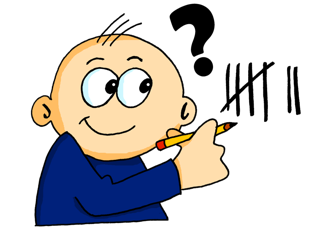 Die Sänger hier sind leider nicht gut aber die Band ist gut!
Das hat zwölf Wörter!
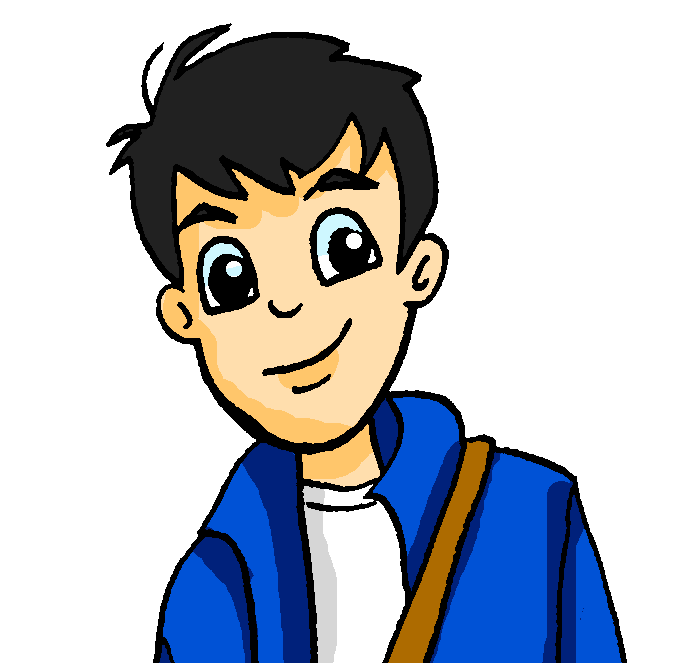 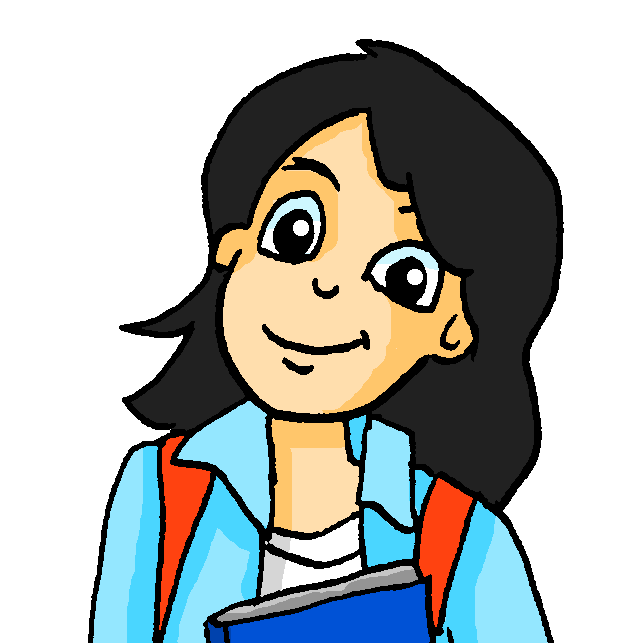 [Speaker Notes: Timing: 7 minutes

Aim: To practise sentence production and number vocabulary (speaking).

Procedure:
1. Click to cycle through the example on this slide.
2. Partner A reads a sentence from those created in the previous activity.
3. Partner B identifies the number of words in the sentence. 
4. Partners swap roles and repeat.
5. They keep taking turns until all sentences have been used OR until the time has elapsed.  It is not necessary to complete every sentence.]
auf Englisch schreiben
sprechen / schreiben
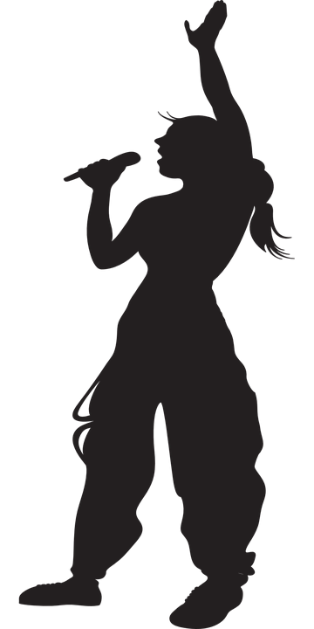 Die Sänger hier sind leider nicht gut aber die Band ist gut!
The singers here are unfortunately not good but the band is good.
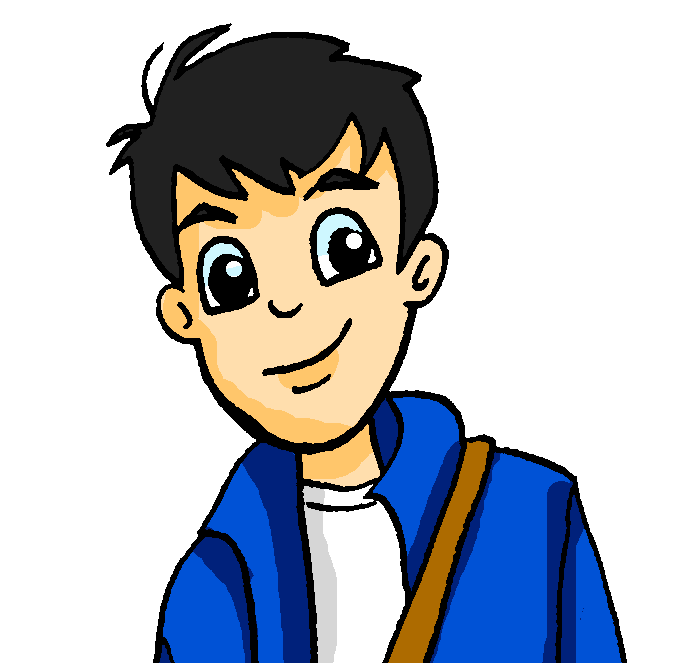 [Speaker Notes: OPTIONALTiming: 5 minutes

Aim: To practise translation into English (speaking, listening and writing).

Procedure:
1. Click to cycle through the example on this slide.
2. Partner A reads a sentence from those created in the previous activity.
3. Partner B writes the English for that sentence.
4. Partners swap roles and repeat.
5. They keep taking turns until all sentences have been used OR until the time has elapsed.  It is not necessary to complete every sentence.]
Wie heißt die Frage auf Deutsch ?
schreiben
Wie viele Wochen gibt es?
Was is groß und hat zehn Plätze?
Wer schreibt schön, aber nicht oft?
Wo sind die Züge?
Wie schreibt man das?
How many weeks are there?
What is big and has ten places?
Who writes beautifully, but not often?
Where are the trains?
How do you write that?
[Speaker Notes: Timing: 10 minutes

Aim: To practise sentence production and revise question words previously encountered (speaking).

Procedure:
1. Students translate the questions on the slide into German.
2. Click to bring up the correct translation for each.]
Das Hexen-Einmaleins!
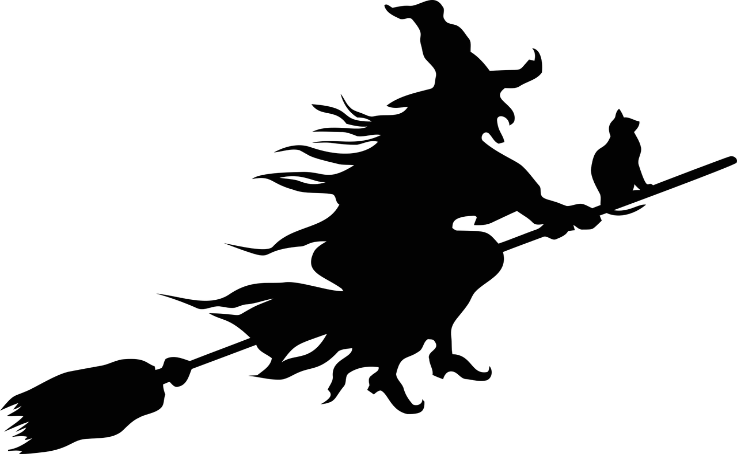 hören
7. Und ______ ist ____,
1. Du mußt verstehn!
8. So ist’s vollbracht:
2. Und _____ mach’ gleich,
9. Und ____ laß gehn,
3. So sagt die Hex’,
10. Und _____ ist keins.
4. Mach’ ________ und _____,
11. Verlier’ die _____!
5. Aus _____ und ______,
12. Aus _____ mach’ _____,
6. So bist Du reich.
13. Das ist das Hexen-Einmal-Eins!
[Speaker Notes: OPTIONAL
Timing: 5 minutes

Aim: To practise transcription using an authentic text.

Procedure:
1. Read through the sentences of this authentic text (gapped and in jumbled order).
2. Listen to the text via: https://www.youtube.com/watch?v=mX0_1f3dTKc. If this website is inaccessible, the teacher can read the poem.
3. Fill in the gaps. Repeat once (or twice if necessary)
4. Next, put the lines in the correct order (use number and rhyme information ). The first and last line are already in the right place.
5. The answers are revealed on the next slide.

Das Hexen Einmaleins – Johann Wolfgang von Goethe (1749-1832)

   „Du mußt verstehn!   Aus Eins mach’ Zehn,   Und Zwei laß gehn,   Und Drei mach’ gleich,   So bist Du reich.   Verlier’ die Vier!   Aus Fünf und Sechs,   So sagt die Hex’,   Mach’ Sieben und Acht,   So ist’s vollbracht:   Und Neun ist Eins,   Und Zehn ist keins.   Das ist das Hexen-Einmal-Eins!“

Alternative version (Rockoper) for meaning: https://www.youtube.com/watch?v=_ZGQIq-4cg0]
Das Hexen-Einmaleins!
Antworten
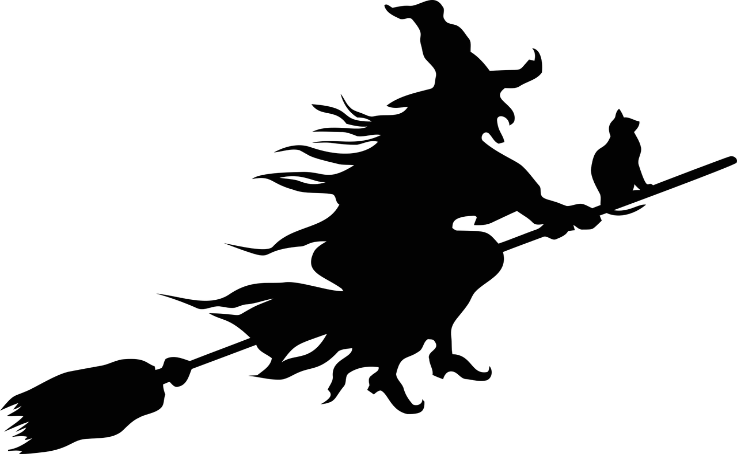 7. Und ______ ist ____,
1. Du mußt verstehn!
Neun
Eins,
8. So ist’s vollbracht:
Drei
2. Und _____ mach’ gleich,
9. Und ____  laß gehn,
3. So sagt die Hex’,
Zwei
10. Und _____  ist keins.
Zehn
4. Mach’ ________ und _____,
Acht ,
Sieben
11. Verlier’ die _____!
5. Aus _____ und ______,
Vier
Fünf
Sechs ,
12. Aus _____ mach’ _____,
Eins
Zehn ,
6. So bist Du reich.
13. Das ist das Hexen-Einmal-Eins!
[Speaker Notes: Timing: 2 minutes

Aim: To provide the answers to the activity on the previous slide (gap-fill).

Procedure:
1. Click to reveal the words in the gaps.

Das Hexen Einmaleins – Johann Wolfgang von Goethe (1749-1832)

   „Du mußt verstehn!   Aus Eins mach’ Zehn,   Und Zwei laß gehn,   Und Drei mach’ gleich,   So bist Du reich.   Verlier’ die Vier!   Aus Fünf und Sechs,   So sagt die Hex’,   Mach’ Sieben und Acht,   So ist’s vollbracht:   Und Neun ist Eins,   Und Zehn ist keins.   Das ist das Hexen-Einmal-Eins!“

Alternative version (Rockoper) for meaning: https://www.youtube.com/watch?v=_ZGQIq-4cg0]
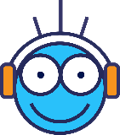 Hausaufgaben
Vocabulary Learning Homework (Term 2.1, Week 3)
Audio file
Student worksheet
In addition, revisit:   Term 1.2 Week 7 | Term 1.2 Week 1
[Speaker Notes: Timing: 2 minutesUse this slide to set the homework.
Use this slide to set the homework.
For Y7, the typical homework will be to pre-learn vocabulary for the next lesson.There is an audio file to accompany the student worksheet.


Notes:
i) Teachers may, in addition, want to recommend use of a particular online app for the pre-learning of each week’s words.ii) Quizlet now requires parental involvement / registration / permissions for users below the age of 13, so it is perhaps most suitable for Y9 – 11 students.iii) Language Nut hosts LDP vocabulary lists and these are free for schools to use, though there is a registration process.  One benefit is that all of the student tracking data that Language Nut offers  are also available to schools that use the LDP lists for practice. Perhaps this makes it a good option for Y7/8.
iv) There are other free apps, and new ones are always appearing. Teachers have told us that they are currently using:Flippity, Wordwall (where using previously-created activities is free).
v) Gaming Grammar has been acquired by Language Nut.  Its original content should still be available to teachers and much of it is appropriate for Y7 learners.  From this lesson, for example, learners could practise]